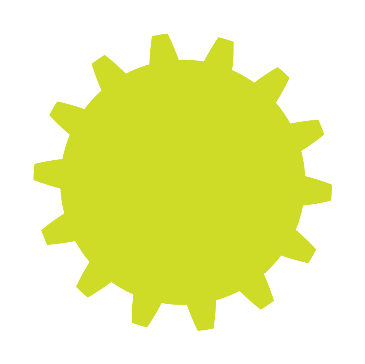 Moduł 2
Walidacja Twojego pomysłu na Start Up
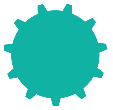 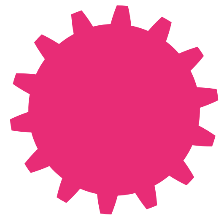 Walidacja Twojego Pomysłu na Start Up
WALIDACJA POMYSŁÓW NA PRZEDSIĘBIORCZOŚĆ W ZAKRESIE INŻYNIERII (I STEM)
Czy ktoś jeszcze robi to co chcesz zacząć? Jeśli nie, może istnieć dobry powód. Czy Twój pomysł na biznes jest nowy? Czy to zadziała? Walidacja da ci więcej wglądu
Moduł 1 wzbudził Twoje zainteresowanie przedsiębiorczością i pomógł Ci rozpocząć generowanie pomysłu na biznes.
W tym module nauczysz się, jak weryfikować i inkubować swoje pomysły na przedsiębiorczość, definiować rynek docelowy i identyfikować unikalne zalety sprzedaży.
IInkubacja pomysłów na przedsiębiorczość w zakresie inżynierii (i STEM)
Dlaczego i jak należy inkubować pomysł na biznes?
Zdefiniuj i dostosuj swój pomysł na biznes
Zdefiniuj jego zalety i funkcje, znajdź i zmierz swoją ofertę wartości, poznaj swoje unikalne zalety
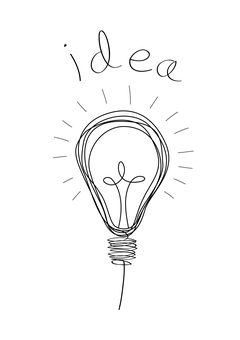 SEKCJA 1:
WALIDACJA POMYSŁÓW NA PRZEDSIĘBIORCZOŚĆ W ZAKRESIE INŻYNIERII
 (I STEM)
Czy ktoś jeszcze robi to, co chcesz zacząć? Jeśli nie, może istnieć dobry powód. Czy Twój pomysł na biznes jest nowy? Czy to zadziała? Walidacja da ci więcej wglądu
Czym jest walidacja pomysłu?
Walidacja pomysłów to proces testowania i sprawdzania poprawności pomysłu przed uruchomieniem firmy, produktu lub usługi. Można go również użyć do przetestowania nazwy firmy i marki.
Walidacja ma na celu zapewnienie, że Twoja firma będzie miała trwałą, rozwijającą się, płacącą bazę klientów w pewnym okresie czasu, zamiast marnować miesiące lub lata na tworzenie produktu końcowego za który nikt nie będzie płacić. Jest to zarówno sposób myślenia, jak i proces wykonywany krok po kroku.
Poprzez walidacje wyniku końcowego można uzyskać podstawowy dowód Twojego pomysłu - minimalny wykonalny produkt, który pokazuje najprostszą formę rozwiązania problemu.
“
Walidacja pomysłu jest iteracyjna. Przepływ pracy twojego projektu powinien wyglądać następująco: pomysł, walidacja, zmodyfikowany pomysł, wykonanie, powtórzenie. Podobny proces ma zastosowanie, gdy myślisz o dodaniu nowej funkcji do istniejącego produktu lub przeniesieniu oferty na coś innego. Podsumowując: przeprowadź badania i nigdy nie przestawaj opiniować swoich pomysłów
”
NATASHA CHE, Założycielka  Soundwise
Source: Business Ideas, Natasha Che
Walidacja pomysłu i Proof of Concept – co zawiera?
Dobry pomysł na biznes jest świetny, ale potrzeba więcej, aby go rozpocząć. Jak rozpoznać, czy Twój pomysł jest podstawą udanego biznesu? Ta lista kontrolna jest dobrym punktem wyjścia:
Twój biznes rozwiązuje problem
Masz fundusze na Start-up
Masz unikalny pomysł lub propozycję biznesową
Istnieje rynek docelowy dla Twojego produktu / pomysłu na biznes
Możesz w prosty i szybki sposób odpowiedzieć na pytanie „dlaczego?”
Przetestowałaś swój pomysł



Source: https://innovation-village.com/seven-important-metrics-for-validating-your-business-idea/
Twój biznes rozwiązuje problem
“
Najlepsze firmy pochodzą ze złych osobistych doświadczeń ludzi. Jeśli tylko będziesz mieć oczy otwarte, znajdziesz coś, co Cię frustruje, a potem pomyślisz: „no cóż, może mógłbym to zrobić lepiej niż jest to zrobione”, i to jest właśnie biznes
”
Richard Branson
Najważniejsza wskazówka, aby upewnić się, że pomysł na biznes rozwiązuje problem
Skoncentruj się na rozwiązywaniu rzeczywistych problemów i zaangażuj odbiorców docelowych w proces projektowania pomysłu na produkt / biznes
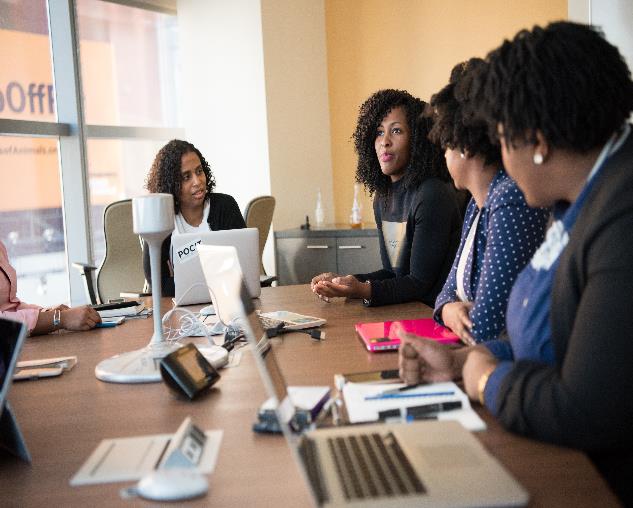 Wielu przedsiębiorców traci cenny czas i pieniądze na opracowywanie koncepcji lub produktu, ponieważ okazuje się, że ich produkt / rozwiązanie nie stworzyło wartości dla jego użytkowników.
Najlepszym sposobem, aby upewnić się, że pomysł na produkt / biznes jest odpowiedni, jest rozmowa z ludźmi, dla których projektujesz.
KLUCZOWE DZIAŁANIA
Porozmawiaj z 40-50 osobami, zanim zdecydujesz się na podejście.
Zachowaj otwarty umysł i nie bój się zmieniać kierunków.
Twoja firma może uzyskać finansowanie
Aby uzyskać finansowanie, Twój pomysł na biznes musi:

Być oparty na badaniach - czy potrafisz zidentyfikować i pokazać potrzebę swojego produktu?

Musi być innowacyjny - czy możesz pokazać / wyjaśnić, w jaki sposób robisz coś wyjątkowego?

Masz wzrost / szerszy potencjał gospodarczy - jak możesz pokazać inwestorom dobry zwrot z inwestycji i jaki to będzie zwrot?
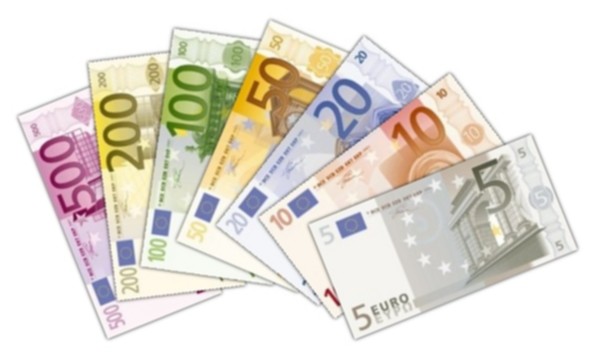 Więcej o finansowaniu w Module 8
Masz unikalny pomysł lub propozycje biznesową
Masz świetny pomysł na biznes i myślisz, że masz potencjał , ale skąd wiesz, że to właśnie twój pomysł jest innowacyjny?

Różnisz się od konkurencji i możesz pokazać / wyjaśnić, w jaki sposób. „Ktoś inny to robi… ale nie tak”
Widzisz problem, którego inni nie widzą, i masz nowe odpowiednie rozwiązanie. Być może doświadczyłaś czegoś w wykształceniu inżyniera lub życiu zawodowym, możesz mieć niszowe rozwiązanie
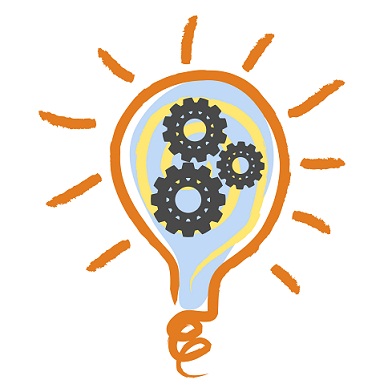 Najważniejsze wskazówki, aby dowiedzieć się, czy masz wyjątkowy / wykonalny pomysł na biznes
Jednym prostym sposobem, aby dowiedzieć się, czy warto realizować swój pomysł na biznes, jest poproszenie o opinię ludzi - szczególnie tych, których nie znasz.

Jakieś proste sposoby publicznego przetestowania swojego pomysłu? Skontaktuj się z kimś kto zajmuje się edukacją inżynierską, kolegami z pracy lub przedsiębiorcą inżynieryjnym. Poproś ich o opinie na temat twojego produktu lub usługi.

Lub utwórz ankietę online lub w formie papierowej i poproś grupę osób (których nie znasz) o wzięcie udziału, ich opinie zewnętrzne mogą mieć kluczowe znaczenie dla projektu produktu / usługi i ostatecznie sukcesu firmy!
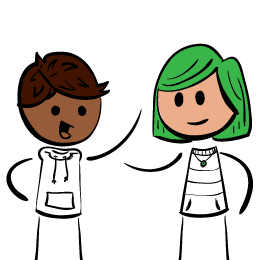 Istnieje rynek docelowy dla Twojego produktu / pomysłu na biznes
Masz świetny pomysł na biznes i myślisz, że masz predyspozycje do stworzenia dochodowego biznesu, ale skąd wiesz, że masz wyjątkowy lub innowacyjny pomysł?

Różnisz się od konkurencji i możesz pokazać / wyjaśnić, w jaki sposób. „Ktoś inny to robi… ale nie tak”

Widzisz problem, którego inni nie widzą, i masz nowe odpowiednie rozwiązanie. Być może doświadczyłaś czegoś w wykształceniu inżyniera lub życiu zawodowym, możesz mieć niszowe rozwiązanie.
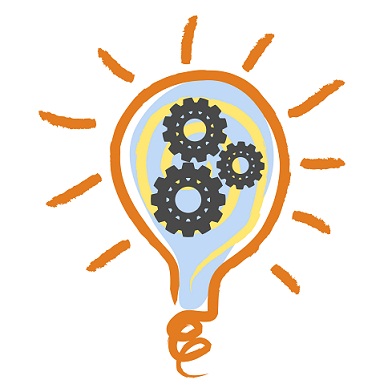 Najważniejsze wskazówki dotyczące  identyfikowania / definiowania
 Twojego rynku docelowego
Im bardziej wąski jest rynek docelowy, tym lepiej. Proces ten znany jest jako tworzenie niszy i jest kluczem do sukcesu nawet największych firm. Istnieją dwa podstawowe rynki, na których możesz sprzedawać: konsumencki (B2C) i biznesowy (B2B).  Lynda Falkenstein promuje siedmiostopniowy proces, z których pięć jest dla nas istotnych:
Zrób listę życzeń
Z kim chcesz robić interesy? Podaj jak najwięcej szczegółów: określ zasięg geograficzny i typy firm lub klientów, na które chcesz kierować swoją firmę. Jeśli nie wiesz, z kim chcesz robić interesy, lecz nie możesz nawiązać kontaktu. „Musisz zrozumieć, że nie możesz robić interesów ze wszystkimi”, ostrzega Falkenstein. W przeciwnym razie ryzykujesz wyczerpaniem i dezorientowaniem klientów.
Najważniejsze wskazówki dotyczące  identyfikowania / definiowania
 Twojego rynku docelowego
Skupienie
Wyjaśnij, co chcesz sprzedać, pamiętając że :
Nie możesz być wszystkim dla wszystkich  
„mniejszy lub większy”. Aby rozpocząć ten proces koncentracji, Falkenstein sugeruje zastosowanie tych technik, które Ci pomogą:
1. Zrób listę tego, co robisz najlepiej, oraz swoich umiejętności ukrytych w każdym z nich. Wymień swoje osiągnięcia.
Zidentyfikuj ważne doświadczenia, które Cię czegoś nauczyły.
Poszukaj wzorców, które ujawniają twoje podejście do rozwiązywania problemów.
Twoja nisza powinna naturalnie wynikać z twoich zainteresowań i doświadczenia.
Najważniejsze wskazówki dotyczące  identyfikowania / definiowania
 Twojego rynku docelowego
Opisz światopogląd klienta
Odnoszący sukcesy biznes wykorzystuje to, co Falkenstein nazywa Platynową Regułą: „Róbcie innym tak, jak sami sobie czynią”.
	Patrząc na świat z perspektywy potencjalnych klientów, możesz zidentyfikować ich potrzeby. Najlepszym sposobem na to jest rozmowa z potencjalnymi klientami i określenie ich głównych obaw.
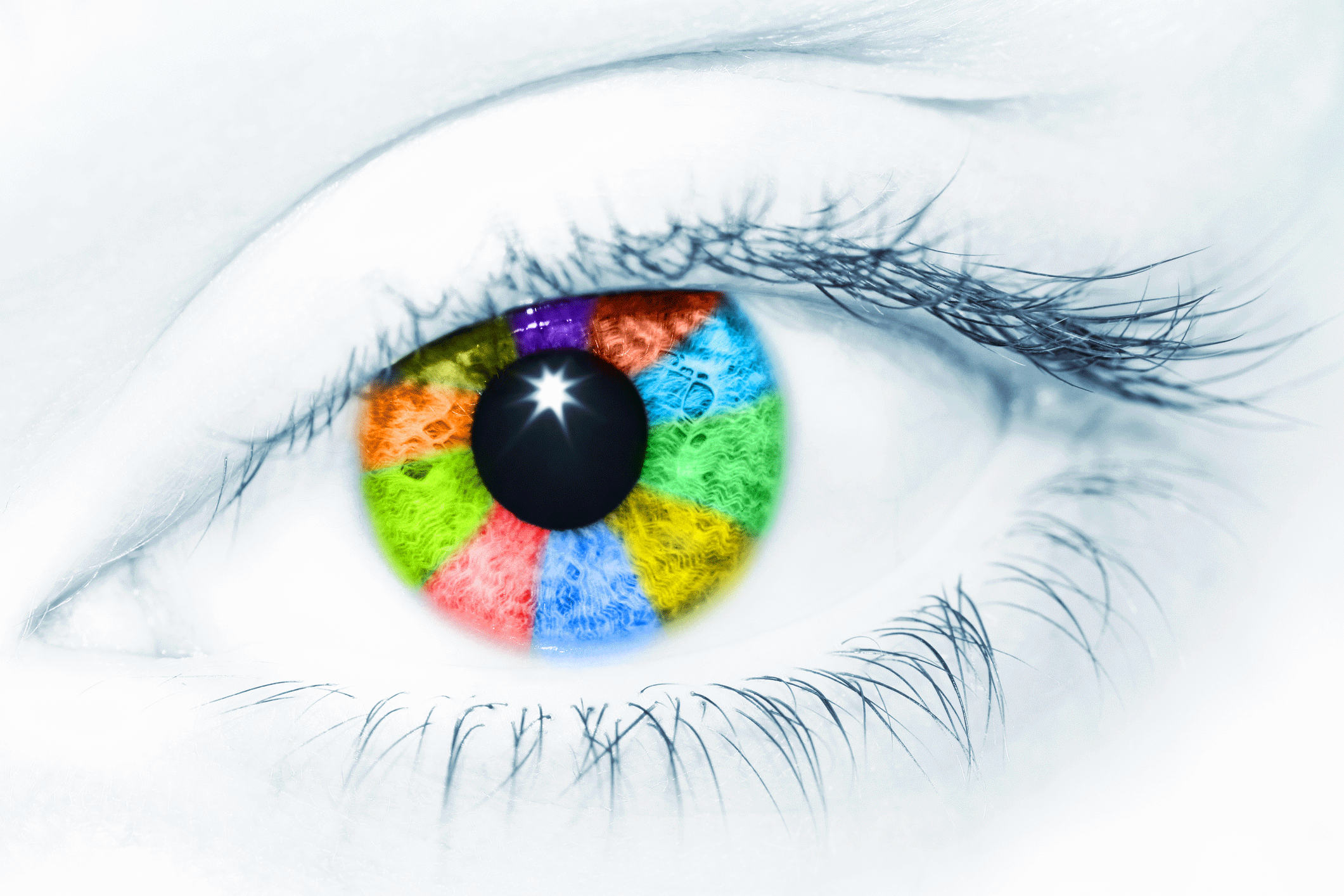 Najważniejsze wskazówki dotyczące  identyfikowania / definiowania
 Twojego rynku docelowego
SyntezujNa tym etapie niszowy rynek docelowy powinien zacząć nabierać kształtu, gdy pomysły i potrzeby klienta łączą się, aby stworzyć coś nowego. Dobry produkt na rynku niszowym ma pięć cech:
Zabierze Cię tam, gdzie chcesz iść - innymi słowy, jest zgodny z twoją długoterminową wizją.
Ktoś inny tego chce - a mianowicie twoi klienci.
Jest starannie zaplanowane
To jedyna w swoim rodzaju „jedyna gra w miaście”.
Ewoluuje, umożliwiając tworzenie różnych centrów zysków i utrzymanie głównej działalności, zapewniając w ten sposób długofalowy sukces
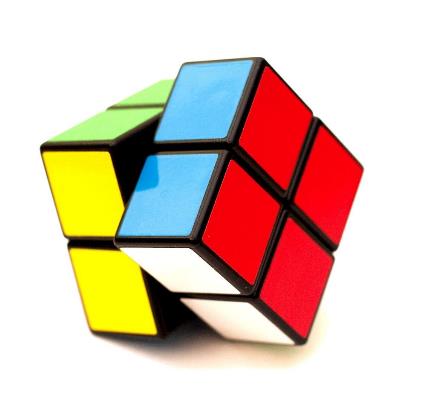 Najważniejsze wskazówki dotyczące  identyfikowania / definiowania
 Twojego rynku docelowego
Oceniaj
Teraz nadszedł czas, aby ocenić proponowany produkt lub usługę pod kątem pięciu kryteriów z kroku 4. Być może okaże się, że nisza, o której myślisz, wymaga więcej zasobów programistycznych Ci się wydaje. Oznacza to, że nie spełnia jednego z wyżej wymienionych kryteriów. Odrzuć go i przejdź do następnego pomysłu
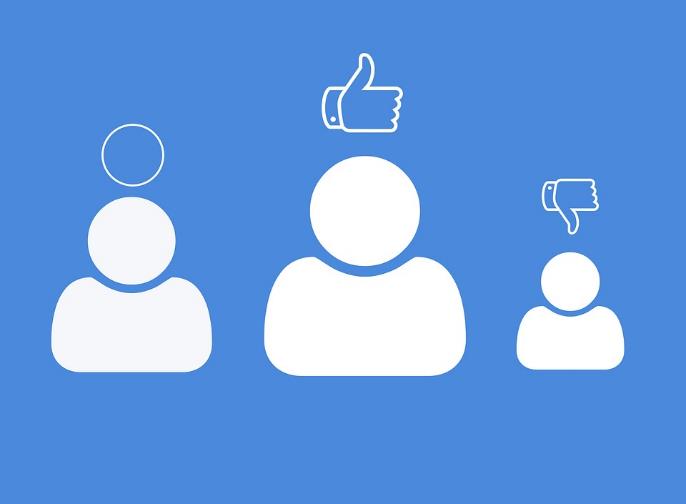 Najlepsze wskazówki do testowania walidacji runku docelowego
Ocena, czy grupa docelowa jest odpowiednia dla Twojego produktu
Test twojego pozycjonowania
Sposób na generowanie nowych pomysłów na pozycjonowanie
Test sprawdzający, czy Twój produkt zapewnia rzeczywistą wartość dla rynku docelowego
Sposób na naukę nowych zestawień wartości
Głębsze zrozumienie rynku docelowego
Lepsze zrozumienie zachowań zakupowych na rynku docelowym
Walidacja rynku to seria wywiadów przeprowadzanych z osobami z rynku docelowego. Te wywiady służą sprawdzeniu koncepcji produktu pod kątem potencjalnej niszy na rynku docelowym.
Korzyści z przeprowadzenia walidacji rynku to:
Najlepsze wskazówki do testowania walidacji runku docelowego
Barbara Tallent jest autorytetem w tej dziedzinie. Jako przewodnik, Jeśli testujesz produkt konsumencki, możesz potrzebować setek wywiadów.
Jeśli tworzysz / oferujesz produkt typu business-to-business, często możesz uzyskać dobrą walidację rynkową z 20-30 wywiadów.
WSKAZÓWKA Barbary: Aby uzyskać liczbę potrzebnych kontaktów. Wybierz liczbę wywiadów i pomnóż ją przez trzy.
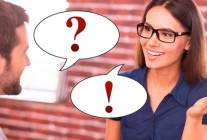 Najlepsze wskazówki do testowania walidacji runku docelowego
Budowanie zestawu pytań do walidacji rynku
Najważniejszą częścią walidacji rynku są pytania, które zadajesz oraz to jak je zadajesz. W przeciwieństwie do ankiety naukowej starasz się zrozumieć emocje na rynku docelowym. Będziesz chciał zadawać otwarte pytania, które skłaniają potencjalnych klientów do mówienia o tym, jak i dlaczego robią różne rzeczy oraz co sprawi, że kupią Twój produkt.
Niezależnie od tego, czy próbujesz zweryfikować swój rynek docelowy, czy pozycję, podstawowe pytanie, które zawsze powinieneś zadać, brzmi: „Co nie dale Ci w nocy spać?” Odpowiedź może nie mieć nic wspólnego z twoim produktem, ale powie ci, czy jego priorytetem będzie rozważenie dowolnego produktu lub usługi.
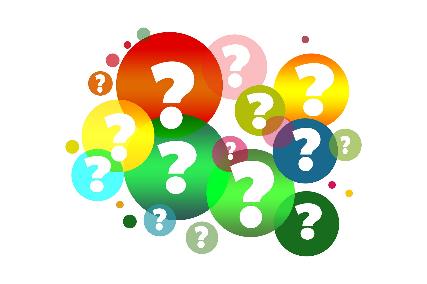 This Photo by Unknown Author is licensed under CC BY
Najlepsze wskazówki do testowania walidacji runku docelowego
Budowanie zestawu pytań do walidacji rynku
Poza podstawowym pytaniem musisz również stworzyć listę pytań, które pozwolą Ci wypróbować pozycjonowanie produktu i / lub rynku docelowego. Oto kilka przykładowych pytań:
Czy znasz [produkt/przestrzeń]?
Skorzystaj z instrukcji pozycjonowania, a następnie zapytaj: „Czy widzisz wartość tego [produktu / usługi] dla swojej organizacji?”
Czy planujesz zainwestować w ten [produkt / usługę] w tym roku? Następny rok?
Kto jest odpowiedzialny w Twojej organizacji za wdrażanie produktów lub usług w tej przestrzeni?
Najlepsze wskazówki do testowania walidacji runku docelowego
Budowanie zestawu pytań do walidacji rynku

Będziesz chciał mieć wiele pytań specyficznych dla Twojego produktu, w tym pytania dotyczące:
ich środowisko (co powie Ci, jak łatwo będzie wdrożyć swój produkt w środowisko)
kwestie kulturowe (które pokażą, jak łatwo będzie adaptować Twój produkt)
budżetowanie (które powie Ci, czy ludzie rzeczywiście mają pieniądze na zakup Twojego produktu)
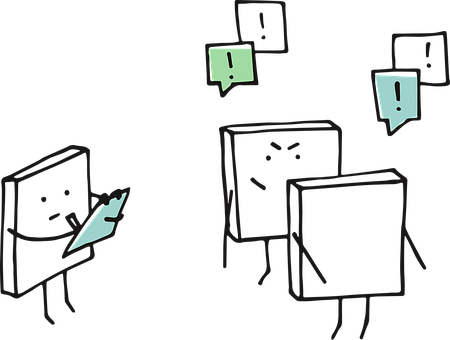 Najlepsze wskazówki do testowania walidacji runku docelowego
Analizowanie danych

Analiza danych staje się interesująca.
Dobrym pomysłem jest utworzenie podsumowania, które zawiera:
 Kluczowe wnioski
sugerowane zmiany w pozycjonowaniu produktu
zestawienie wartości
rynek docelowy
Ustalenia te będą kluczowe dla oceny, czy Twój pomysł na biznes jest liderem, czy nie.
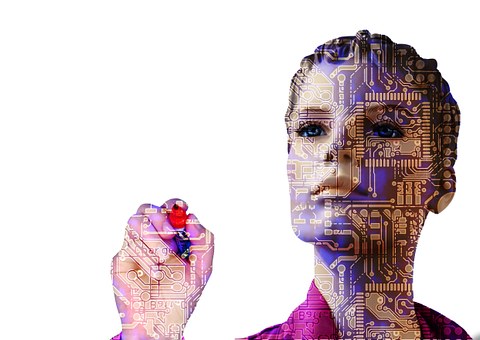 Możesz w prosty i szybki sposób odpowiedzieć na pytanie „dlaczego?”
Bez względu na to, jak prosty lub złożony jest Twój pomysł, powinnaś być w stanie łatwo odpowiedzieć na pytanie „dlaczego?” jest potrzebny lub innowacyjny, Jeśli zostaniesz o to poproszony.

Elevator pitch to świetny sposób na ćwiczenie odpowiedzi na pytanie „dlaczego?”. Elevator pitch, to mowa lub oświadczenie, które przedstawia krótki opis pomysłu, produktu lub firmy. Wyjaśnia on również koncepcję w taki sposób, że każdy słuchacz może ją zrozumieć w krótkim czasie. Ten opis zazwyczaj wyjaśnia, dla kogo, do czego służy, dlaczego jest potrzebny i jak to zrobić
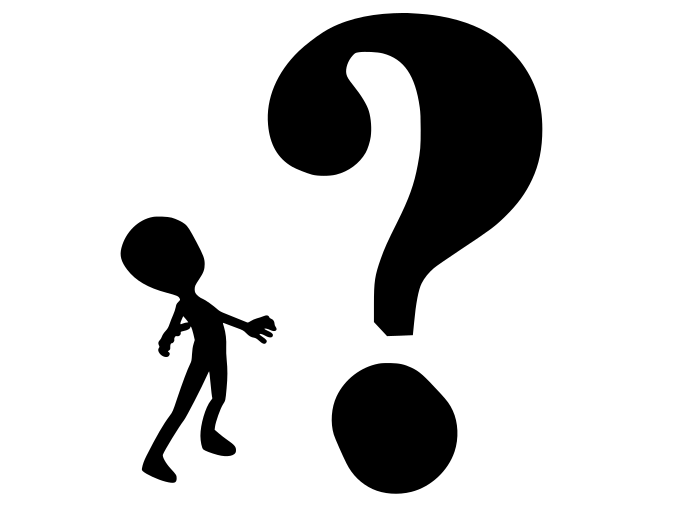 Najważniejsze wskazówki, jak odpowiedzieć na pytanie „dlaczego?”
Ćwicz swój Elevator Pitch
Drzwi windy otwierają się i kto wchodzi? Nikt inny niż Iwan Inwestor.
Zostawiłaś niezliczoną liczbę wiadomości głosowych na sekretarce Ivana, z którym próbujesz umówić się od miesięcy. Winda zaczyna się podnosić i wiesz, że masz mniej niż minutę, aby zwrócić uwagę Ivana i przekazać mu swój pomysł na biznes. 
Ta szansa może już nigdy nie nadejść - na szczęście jesteś przygotowany z czystym i zwięzłym wyjaśnieniem!
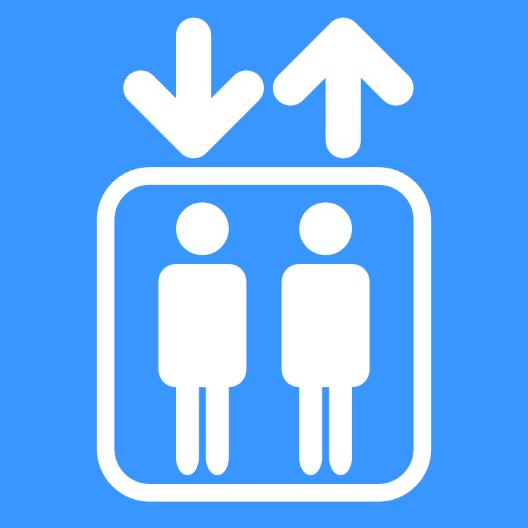 Source: www.storyboardthat.com/create/elevator-pitch
5 elementów dla skutecznego elevator pitch:
Ma hak - powinna to być pierwsza część twojej mowy; potrzebujesz wyjątkowej lub efektownej frazy, która szybko przyciągnie uwagę słuchacza. Dobry hak jest niezbędny do prawidłowego rozpoczęcia gry.
Wyjaśnij - celem twojego elevator pitch jest to aby Twój słuchacz całkowicie zrozumiał, co mówisz. Zanim skończy się mowa, już wiedzieć co robi Twoja firma i co możesz im zaoferować
Skorzystaj z zasobów wizualnych - chcesz być jak najbardziej opisowy. Namaluj obraz w głowie słuchacza, aby dźwięk rezonował z nim i nie zapomniał o nim.
Bądź zwięzły - masz tylko 30-60 sekund, aby zdobyć punkt, więc upewnij się, że jesteś szybki.
Opowiedz historię - uczyń ze swojej mowy krótką historię. Zacznij od problemu swojego bohatera i poprowadź go do wyjaśnienia, dlaczego Twoja firma może rozwiązać ten problem i poprawić życie bohaterów.
Przetestowałaś swój pomysł
Czasami naprawdę nie wiesz, czy Twój pomysł na biznes jest zwycięski, dopóki nie zostnie przetestowany przez ludzi. To prawdziwe doświadczenie rynkowe może pomóc Ci dowiedzieć się, co sprzedajesz, oraz jaka będzie reakcja na ceny. Pozwoli Ci to również  uzyskać opinie na temat Twoich produktów i / lub usług.
Można to zrobić na kilka sposobów:
Umawiaj spotkania z potencjalnymi nabywcami
Weź udział w targach
Przeprowadzić demonstrację
Zrób dzień otwarty
Opublikuj wiadomość w mediach społecznościowych
Dołącz do forum i poproś ludzi o przetestowanie lub użycie produktu / usługi
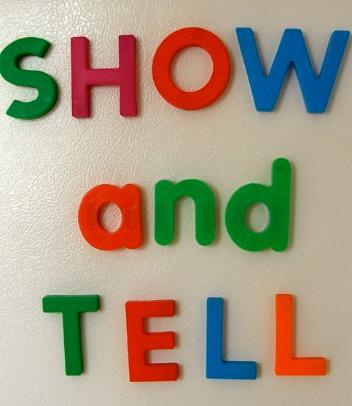 Najważniejsze wskazówki dotyczące testowania Twojego pomysłu
Zaproś grupę dyskusyjną
Grupa dyskusyjna to grupa osób (zwykle tworzących część rynku docelowego), które proszone są o podzielenie się opiniami, przekonaniami i postawami wobec produktu, usługi lub pomysłu na biznes.
Grupy dyskusyjne są zwykle prowadzone osobiście, ale internetowe grupy fokusowe za pośrednictwem czatu internetowego i forów internetowych (np. Grupy Facebook) stają się szybkimi i opłacalnymi metodami.
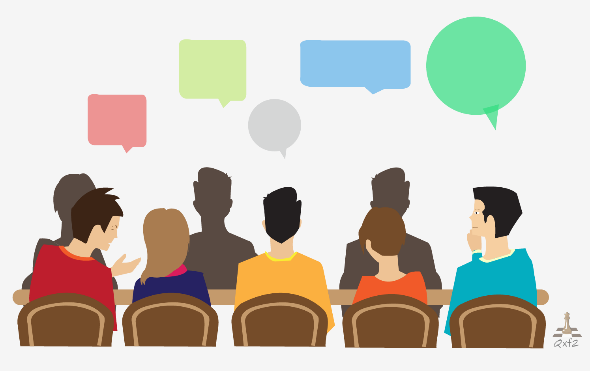 Najważniejsze wskazówki dotyczące testowania pomysłu - prototypowanie
Bardzo ważne jest, aby uzyskać informację zwrotną na temat konkretnego produktu lub usługi. W przeciwnym razie wszystkie inne testy są teoretyczne. Oto kilka sposobów na stworzenie prototypu:
Zaprojektuj prostą makietę - Niezależnie od tego, czy Twój produkt jest fizyczny, czy cyfrowy, zacznij od stworzenia szybkiej próbki tego, jak będzie wyglądał produkt i pokaż go publiczności. To może być domowe i proste.
Weź udział w hackathonie - hackathony oferują szansę niskiego ryzyka, aby intensywnie rozwinąć wczesne etapy twojego start-upu, z dziesiątkami testerów. Są bardzo motywującym sposobem na zdobycie ogromnej wiedzy specjalistycznej przyczyniającej się do rozwoju twojego projektu.
Zbuduj stronę docelową - gdy już będziesz mieć pojęcie o swojej firmie, utwórz stronę docelową online, na której użytkownicy mogą zarejestrować się, aby uzyskać więcej informacji. Następnie pracuj nad zwiększeniem ruchu na swojej stronie, aby sprawdzić, czy ludzie odnoszą się do Twojej oferty. Dodatkowy bonus: gdy jesteś gotowa do uruchomienia, masz już listę e-mailową osób, które wyraziły zainteresowanie.
Podsumowanie sekcji: Co to jest walidacja pomysłu?
Walidacja nie jest gwarancją sukcesu, a już na pewno nie jest łatwa.
Walidacja ma na celu zapewnienie Twoich pierwszych płatnych klientów i fundament dla przyszłego wzrostu.
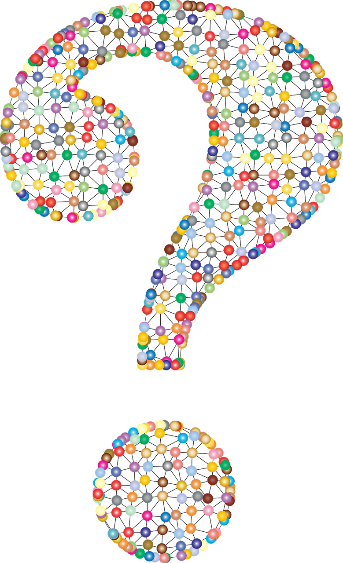 SEKCJA 2:
Inkubacja Twojego pomysłu na biznes
Jak i dlaczego powinnam to zrobić?
Czym są inkubatory biznesu?
Inkubatory są zazwyczaj finansowane przez rząd, organizowane przez instytucje edukacyjne i oferują długoterminowe wsparcie.
Inkubują wszelkiego rodzaju start-upy, czy to technologiczne, inżynierskie, a nawet naukowe; zachęcają również do projektów z zakresu przedsiębiorczości społecznej.
Po co inkubować?
Centrum inkubacji pomoże Ci skoncentrować się i udoskonalić swój pomysł, co skutkuje udanym rozpoczęciem działalności.
Jeśli zauważą, że Twój pomysł ma potencjał, zaoferują ci miejsce do pracy, początkowe fundusze i wsparcie techniczne. Połączą cię z mentorem, a także pomogą zebrać fundusze, łącząc cię z VC, aniołami, prywatnymi inwestorami itp.
Gdy znajdziesz miejsce w ich programie, możesz skupić się na dopracowaniu i rozwinięciu swojego pomysłu, dyskutując i zdobywając wiedzę od innych zespołów oraz mentorów.
Będą również oferować pomoc w takich kwestiach, jak model biznesowy, marketing, kwestie własności intelektualnej itp. Jednak w zamian za całe wsparcie i mentoring, które oferują, niektórzy będą ubiegać się o udziały w twoim przedsiębiorstwie.
Inkubacja pozwala eksperymentować na różnych etapach
Rozwijaj, co działa, i przycinaj, co nie!
Każda branża i każda firma stoją w obliczu ciągłych zmian. W trakcie ewolucji firmy od pomysłu do rozpoczęcia, eksperymentuj etapami, wprowadzaj niewielkie zmiany oraz pilotuj projekty, aby wypróbować nowe pomysły, zanim przekażesz im całe swoje przedsiębiorstwo.
Następnie oceń wyniki eksperymentu, aby zobaczyć, czy przyniosło ono oczekiwany efekt, i dokonaj zmian, jeśli nie. Rozwijaj, co działa, i przycinaj, co nie.
Inkubacja daje czas na udoskonalenie modelu biznesowego
Model biznesowy opisuje uzasadnienie, w jaki sposób organizacja tworzy, dostarcza i przechwytuje wartość w kontekście gospodarczym, społecznym, kulturowym lub innym.
Niektóre ekscytujące nowe modele biznesowe obejmują platformę, masowe dostosowywanie 2.0, oszczędny, nowoczesny handel wymienny, „płać za co chcesz” i mega-hiperlokalny. 
Model biznesowy opisuje uzasadnienie, w jaki sposób organizacja tworzy i dostarcza. 
Ale wybór odpowiedniego modelu rozpoczyna się od odpowiedzi na następujące pytania:
W MODULE 5 ZNAJDZIESZ WIĘCEJ INFORMACJI NA TEMAT MODELU BIZNESOWEGO
Model biznesowy Kreatywne pytania
Kim jesteście? (Założyciel i zespół - Jeśli jesteś jedynym przedsiębiorcą, ten opis zespołu powinien określać umiejętności i kompetencje zewnętrznego zespołu doradczego, tj. księgowego, mentora, marketingu, zapewnienia jakości i podwykonawców IT itp.)

Wcześniejsze doświadczenia biznesowe (jakie inne doświadczenia zawodowe lub biznesowe, zarówno pozytywne, jak i negatywne, doprowadziły do ​​tego punktu i tego pomysłu na biznes?)

Co zamierzasz osiągnąć? (Misja)  

Jaki problem rozwiązujesz? (Szybciej / lepiej / łatwiej / taniej) Dlaczego możemy to zrobić bardziej opłacalnie?
Jak zamierzasz to zrobić? (Operacje)
Sekcja 3
Dopracuj swój pomysł na biznes

Dopracuj swój pomysł na biznes, korzystając z zasad, podejść i różnych metod pomiaru. Zdefiniuj swoje zalety i funkcje, wyjątkową ofertę wartości oraz unikalne punkty sprzedaży
Dopracuj swój pomysł na biznes
Jako start-up twoja zdolność do dostosowywania i wprowadzania innowacji w miarę poznawania potrzeb klienta, środowiska marketingowego i ogólnej dynamiki branży będzie kluczowym czynnikiem decydującym o powodzeniu twojego biznesu.
Jednym z najważniejszych zadań firmy na wczesnym etapie jest eksperymentowanie z kilkoma modelami biznesowymi, obracanie i dostosowywanie do momentu znalezienia rentownego i skalowalnego modelu.
Ponieważ prawie wszystko powstało od podstaw w fazie rozruchu, dopracowanie może dotyczyć wszystkich aspektów pomysłu na biznes: od sprzedaży i marketingu, po rozwój produktu i rekrutację. W procesie przekształcania początkowych innowacji w realny model biznesowy ostateczny model może wyglądać zupełnie inaczej niż pierwotne intencje
Dopracuj swój pomysł na biznes
Zasady
Maksymalizuj uczenie się
W środowisku, w którym brakuje środków finansowych, przedsiębiorcy muszą uczyć się jak najwięcej, tak szybko jak to możliwe, aby uniknąć wyjścia z działalności. Firmy często uczą się więcej od porażki niż sukcesu; wymaga to pewnego ryzyka i wygody w razie awarii.
Może to oznaczać testowanie A / B dwóch różnych projektów produktów.
Aby jak najszybciej dowiedzieć się o brakach w ich ofercie wartości, startupy są zachęcane do wydania „Minimum Viable Product” (MVP): najszczuplejszej wersji produktu lub usługi, z której klienci są gotowi korzystać i za którą płacą.
Więcej: https://www.startupdecisions.com.sg/startups/launch-and-growth/business-model-fine-tuning-after-launch/
Dopracuj swój pomysł na biznes
Zasady
2. Zacznij myśleć o utrzymaniu klienta
Firma, której udaje się utrzymać zadowolenie  klientów, to firma, która zmierza w kierunku sprawdzonego modelu biznesowego i ugruntowanej pozycji na rynku.
Jednym ze sposobów dopracowania swojego modelu biznesowego może być nieuwzględnianie w analizie retencji klientów, którzy nie korzystają z usługi po miesiącu lub dwóch, tak aby firma wiedziała, że ​​utrzymanie klientów zależy wyłącznie od zapewnienia pozytywnych doświadczeń z firmą.
Więcej:: https://www.startupdecisions.com.sg/startups/launch-and-growth/business-model-fine-tuning-after-launch/
Dopracuj swój pomysł na biznes
Zasady
Rozwijaj głębsze zrozumienie problemów klientów
Kluczową częścią procesu dostrajania jest pełne zrozumienie problemu (problemów), które rozwiązujesz dla swoich klientów. Na etapie weryfikacji klienta znajdziesz wielu klientów, którzy nie chcą kupować tego, co im oferujesz, najczęściej dlatego, że nie mają wyartykułowanego problemu. Im prędzej i częściej masz odwagę ujawniać opinie prawdziwych klientów, wypuszczając wczesne iteracje swojego produktu lub usługi, tym szybciej zrozumiesz, czego dokładnie oczekują od Ciebie klienci.
Więcej: https://www.startupdecisions.com.sg/startups/launch-and-growth/business-model-fine-tuning-after-launch/
Dopracuj swój pomysł na biznes
Zasady
Rozwijaj głębsze zrozumienie problemów klientów
Dlaczego klienci powinni kupować ode mnie, a nie od konkurencji?
Ile pieniędzy mają klienci do wydania na mój produkt lub usługę?
W jaki sposób mój produkt lub usługa ułatwia życie moim klientom?
O której porze dnia i w jakiej lokalizacji klienci wolą robić zakupy?
Więcej:: https://www.startupdecisions.com.sg/startups/launch-and-growth/business-model-fine-tuning-after-launch/
Dopracowanie: zalety i właściwości
Różnica między korzyściami a właściwościami
Właściwości są definiowane jako instrukcje dotyczące Twojego produktu, takie jak to, co może zrobić, jego wymiary i specyfikacje itd.
Korzyści z definicji pokazują końcowy rezultat tego, co można osiągnąć za pomocą produktu.
Przykłady właściwości: Właściwość to coś, co ma lub czym jest twój produkt. W przypadku firm SaaS companies jest to zazwyczaj funkcja oferowana przez oprogramowanie, które umożliwia użytkownikom zrobienie czegoś. Inne przykłady cech produktu mogą obejmować maszynki do golenia z pięcioma ostrzami, wiertarki z wymiennymi końcówkami, lodówki, które mogą wytwarzać kruszony lód itp.
Więcej:: https://www.printwand.com/blog/benefits-vs-features-the-crucial-key-to-selling-your-product
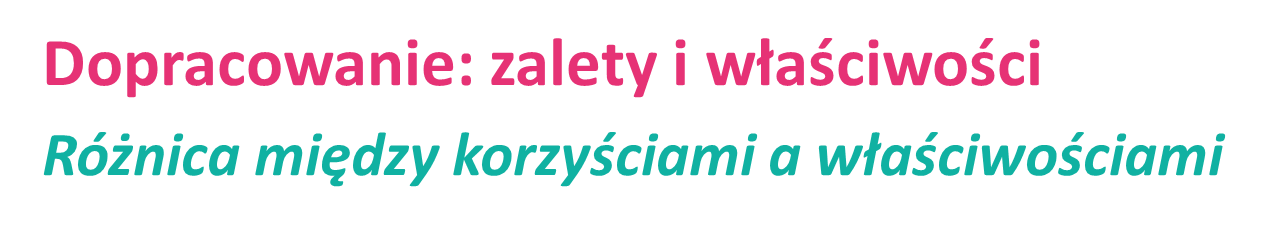 Korzyści to rezultaty, które użytkownicy (miejmy nadzieję) odczują podczas korzystania z Twojego produktu lub usługi - to właśnie powód, dla którego potencjalny klient staje się faktycznym klientem.
Zasadniczo korzyści można uznać za główny powód, dla którego klient zdecyduje się na zakup Twojego produktu.
Cechą jest to, czym jest, a korzyścią jest to, co użytkownicy mogą z tym zrobić lub osiągnąć.
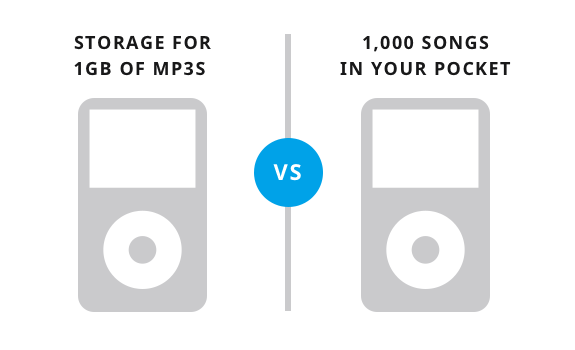 Więcej:: https://www.printwand.com/blog/benefits-vs-features-the-crucial-key-to-selling-your-product
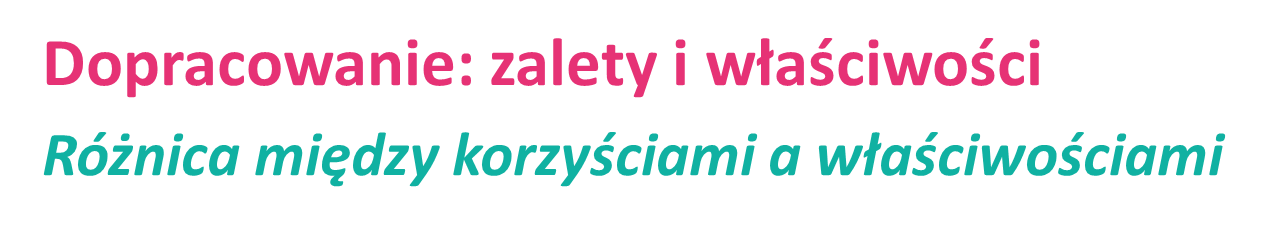 Przy odrobinie praktyki każda z funkcji Twojego produktu może stać się korzyścią. Pomoże to również lepiej zrozumieć, czego szukają Twoi odbiorcy w produkcie takim jak Twój. Pomoże Ci to dotrzeć do odbiorców, upewnić się, że rozumieją Twoją wiadomość, a ostatecznie sprzedać Twój produkt lub usługę. Aby osiągnąć tę transformację, po prostu powiedz odbiorcom, jakie korzyści przyniesie ta funkcja.
Więcej przykładów:
1. Cechą charakterystyczną jest przebieg gazu w samochodzie; dodatkowa oszczędność pieniędzy na benzynie.
2.Kieszenie z przodu swetra są cechą; posiadanie miejsca na klucze i utrzymywanie ciepłych rąk w zimie to zalety.
3. Dostawa do domu jest cechą; Korzyścią jest brak konieczności przerywania harmonogramu, aby przejść do sklepu.
Dopracowanie: Unikalna Propozycja Wartości
Różnicowanie jest jednym z najważniejszych działań strategicznych i taktycznych, w które firmy muszą stale się angażować
Theodore Levitt
Czym dokładnie jest Propozycja Wartości?
Unikalna propozycja sprzedaży (USP[z ang.], również uważana za wyjątkową zaletę sprzedaży) jest czynnikiem odróżniającym produkt od konkurencji, takim jak najniższy koszt, najwyższa jakość lub pierwszy tego typu produkt
Można powiedzieć, że UPS „to to czego nie ma konkurencja”
Pisanie Propozycji Wartości
Napisane dobrej propozycji wartości jest umiejętnością, której można się nauczyć. Dobrym sposobem jest zobaczenie przykładów, napisanych przez osoby, które zrobiły to dobrze.
Sample Tech USP: Invision
Invision dąży do usprawnienia procesu projektowania, ułatwiając ludziom udostępnianie, przeglądanie i współpracę przy tworzeniu makiet i prototypów. Wynik? Lepsze projektowanie, szybsze i wykonywane jako zespół, jak wyjaśniono w propozycji wartości. 
Platforma:
https://www.invisionapp.com/
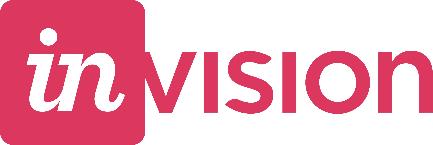 Studium Przypadku: Wywiad  Eleonorą Burzyńską
Założyciela i Prezesem Quantum sp. z o.o.
Tutuł: Jak Eleonora stworzyła i rozwinęła swoja firmę
Opis:Wywiad z Eleonorą Burzyńską, która prowadzi własną firmę Quantum Sp. Z.O.O . Przedstawia ona podstawy swojej działalności oraz ideę aplikacji DrBarbara.pl, która pomogła jej w stworzeniu i rozwoju firmy.

Wideo (Polski):  
https://www.youtube.com/watch?v=noGCcx_foF0
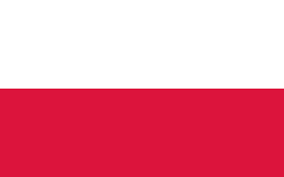 POLAND
MODUł 2 – PODSUMOWANIECzego się nauczyłaś?
Teraz rozumiesz, jak zweryfikować i inkubować swój pomysł inżynierski (i / lub STEM). Wiesz, czym jest walidacja pomysłu oraz jak szukać kluczowych wskazówek, pytań i testów.
Teraz lepiej rozumiesz swój rynek docelowy, jak go badać, kluczowe pytania, jak przeprowadzać wywiad oraz sprawdzać i oceniać wyniki
Wiesz, co jest potrzebne do wykonania Elevator Pitch
Znasz różnicę między funkcjami a korzyściami, unikalną propozycją wartości i unikalnym punktem sprzedaży
Co najważniejsze, wiesz, jak inkubować i dalej rozwijać swój pomysł na biznes
DODATKOWA NAUKA
W tej sekcji przedstawiamy dodatkowe informacje na omawiane tematy, abyś mógł zgłębić swoją wiedzę
Już na samym początku zbuduj swoją sieć kontaktów

Zacznij nawiązywać relacje z doświadczonymi inżynierami, mentorami i inwestorami inżynierii jak najwcześniej.

Ważne jest, aby nie tylko rozmawiać z klientami i użytkownikami końcowymi, ale także kontaktować się z doświadczonymi osobami w danym środowisku
11 sposobów budowania silnych, trwałych relacji biznesowych
Trwałe relacje biznesowe nie rozwiną się bez dedykowanej, konsekwentnej pracy. Nasza sieć biznesowa powinna być wykwalifikowaną, selektywną grupą ludzi, na których liczymy, korzystających z pomocy, wskazówek i wiedzy.
1. Bądź autentyczny
2. Zidentyfikuj wspólne cele i wartości
3. Rozwijajcie wzajemny szacunek
4.Pokaż że jesteś wsparciem
5. Stwórz znaczące połączenia dla ludzi, którzy nawiążą ze sobą kontakt
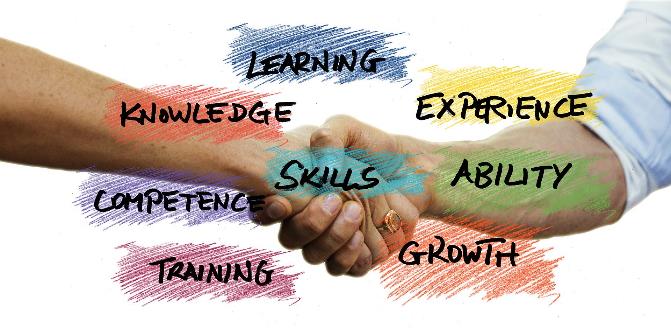 11 sposobów budowania silnych, trwałych relacji biznesowych
Bądź bardziej otwarty
Zaplanuj coś fajnego do zrobienia razem
Zostaw oczekiwania
Zaplanuj czas burzy mózgów
Zaoferuj coś, zanim o coś poprosisz
Więcej informacji: https://smallbiztrends.com/2015/06/build-lasting-business-relationships.html
Dziekujemy
Pytania?
@EMERGEPROJECTEU
https://www.facebook.com/EMERGEPROJECTEU/?ref=br_rs
http://www.emergeengineers.eu/project-partners/
http://www.emergeengineers.eu/
#EMERGE  #femaleengineers  #Erasmus+
#femaleentrepreneurs